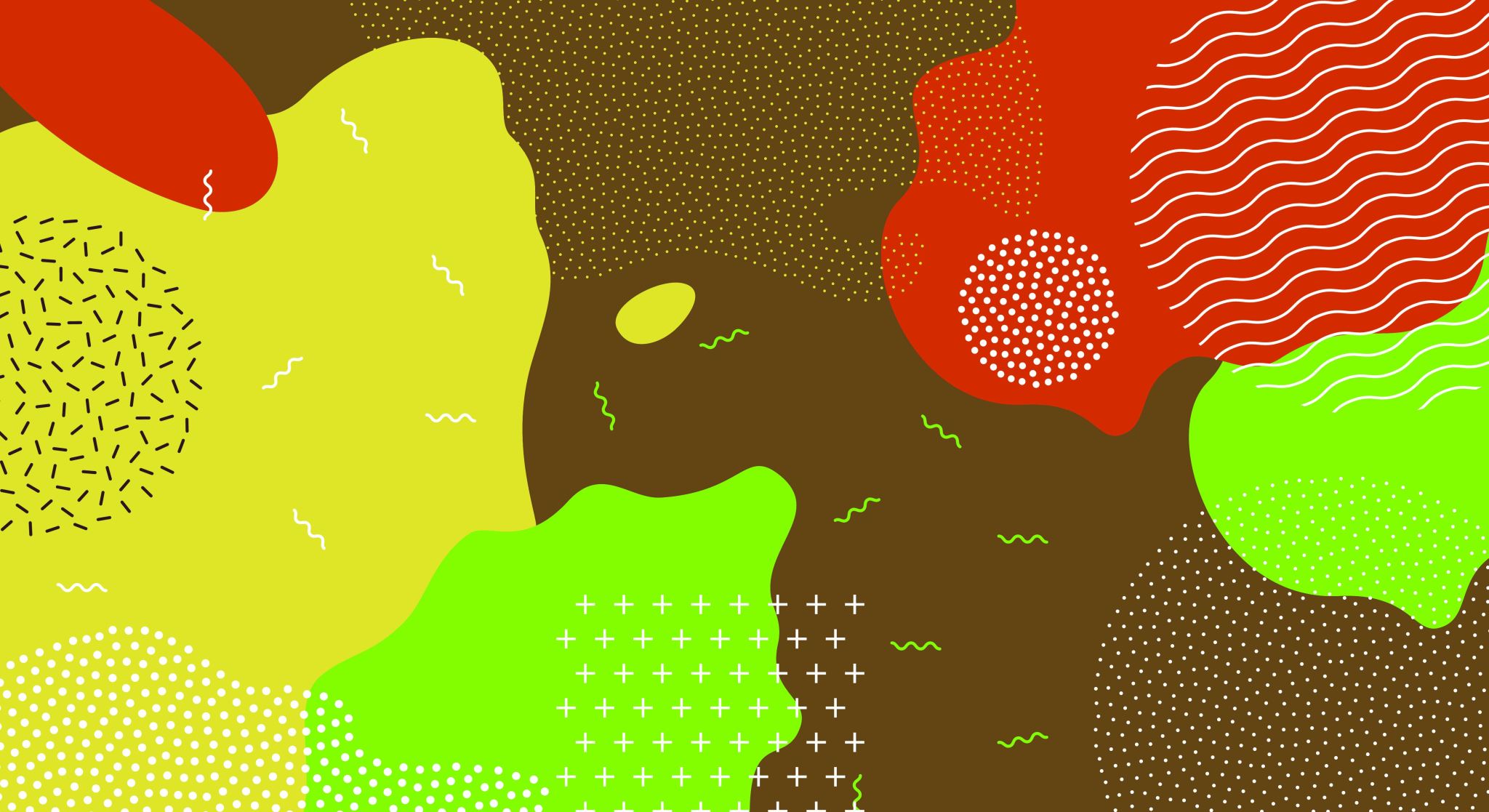 الاختبار نهاية الفصل الثالث
الجزء الأول 
2019-2020
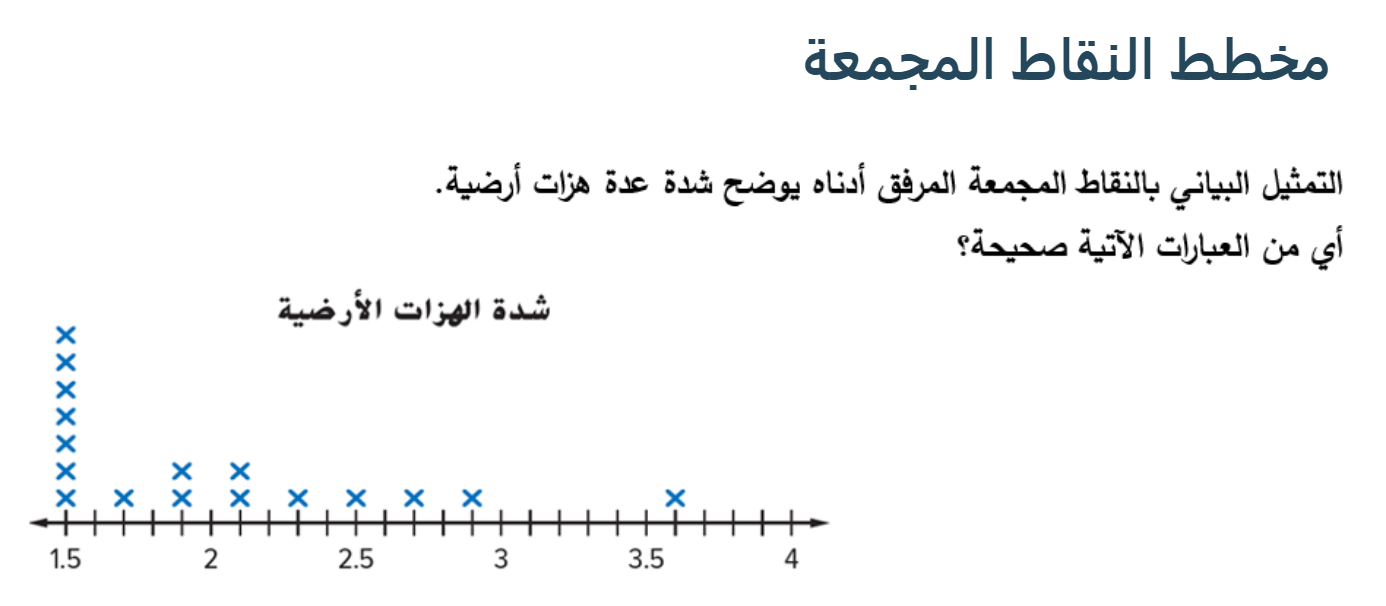 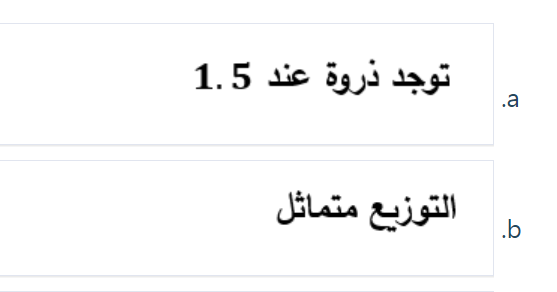 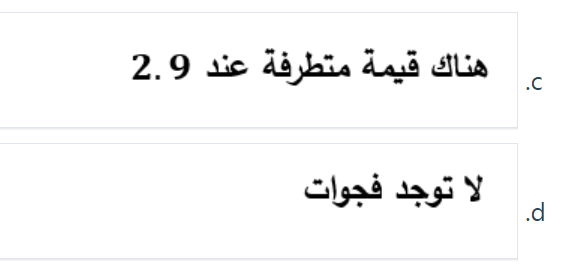 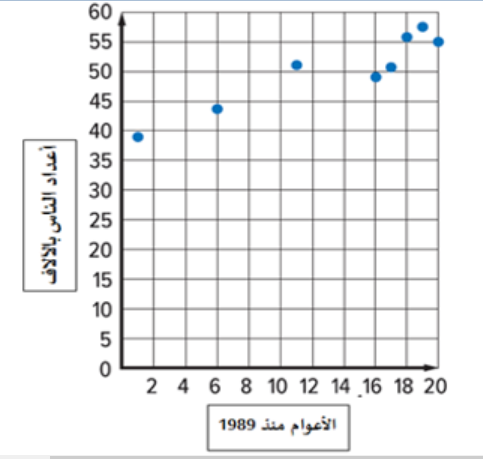 المستقيم الأفضل تمثيلا
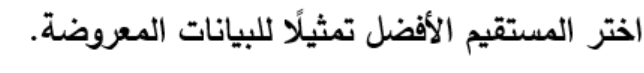 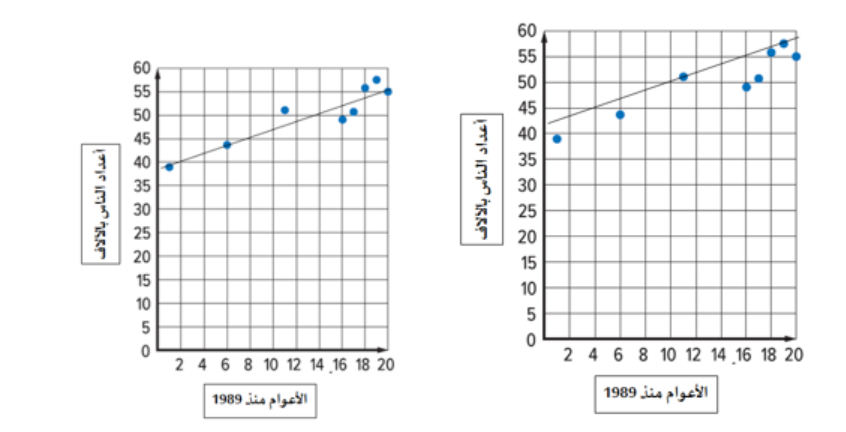 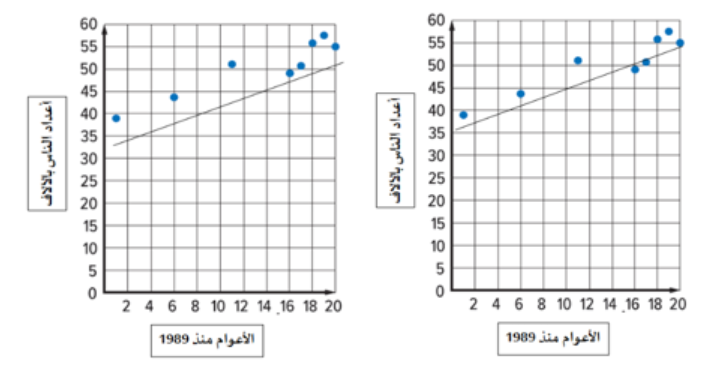 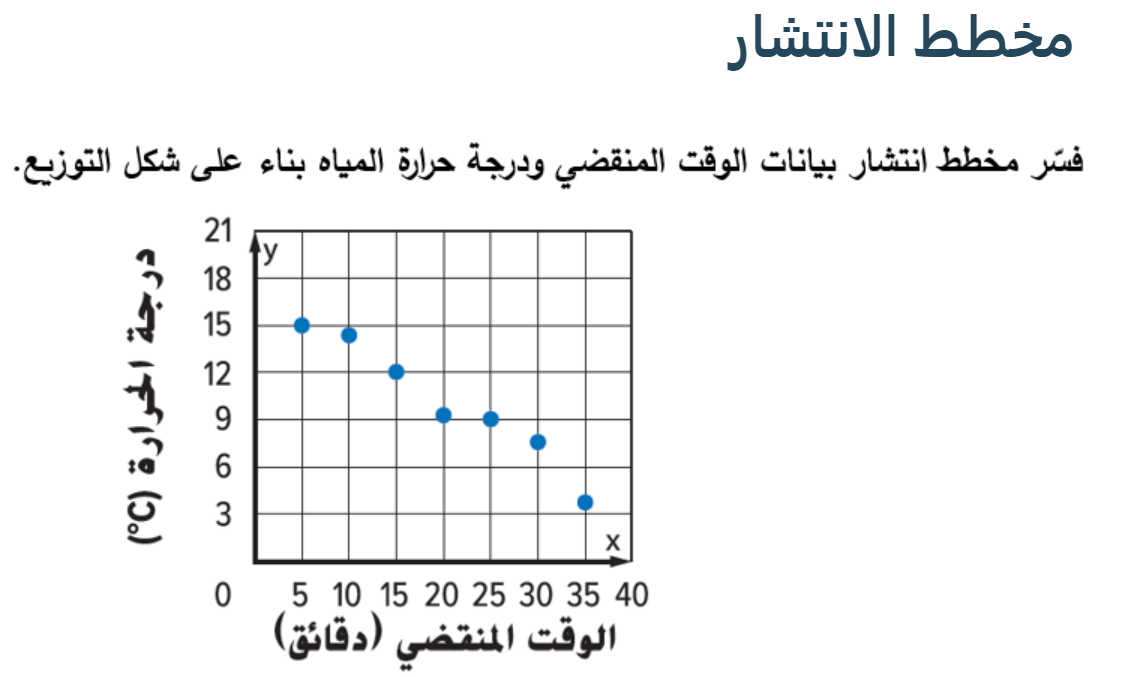 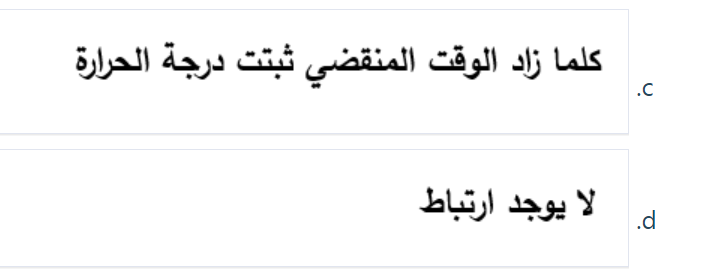 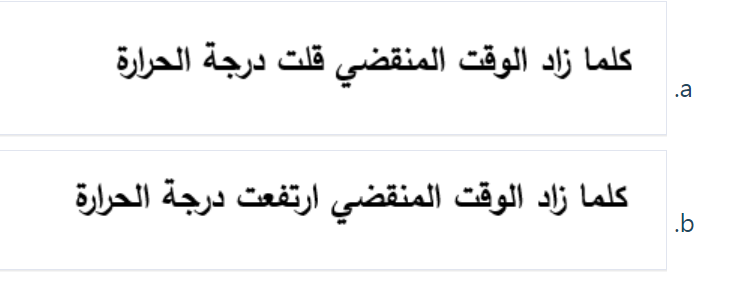 الانحراف المعياري
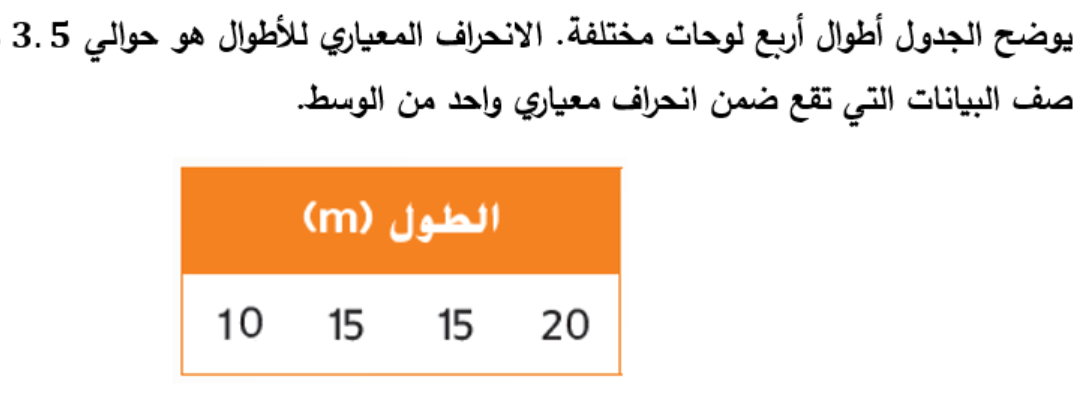 18
11
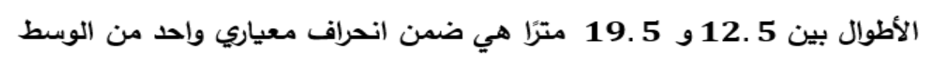 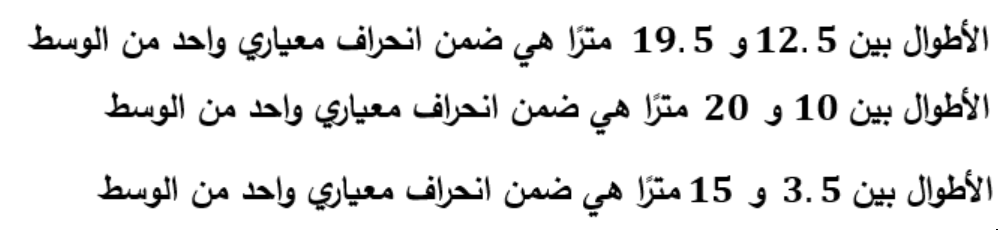 الوسط
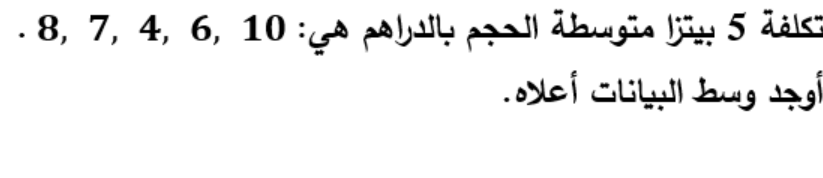 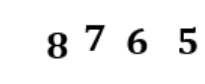 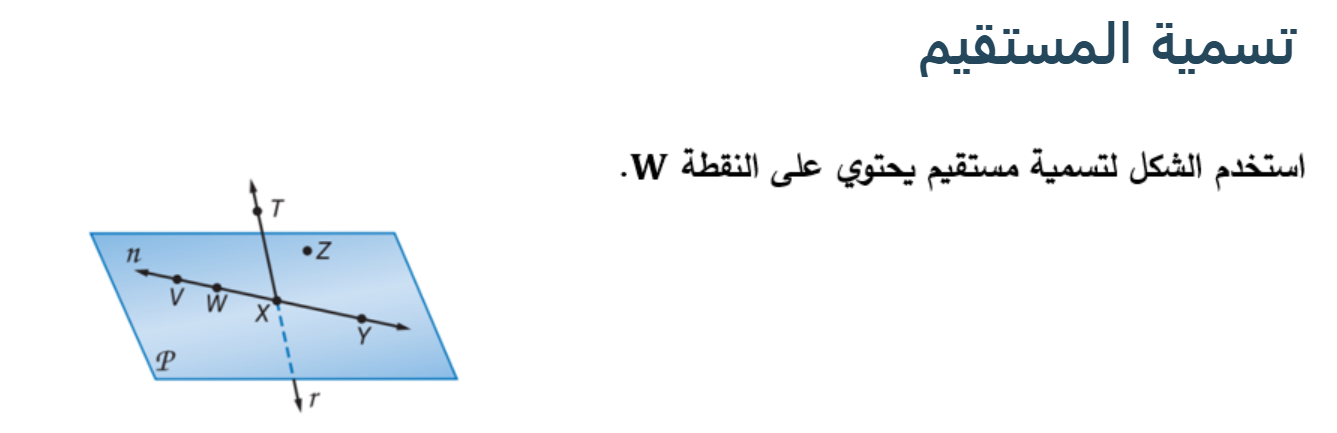 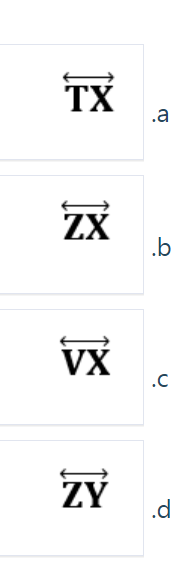 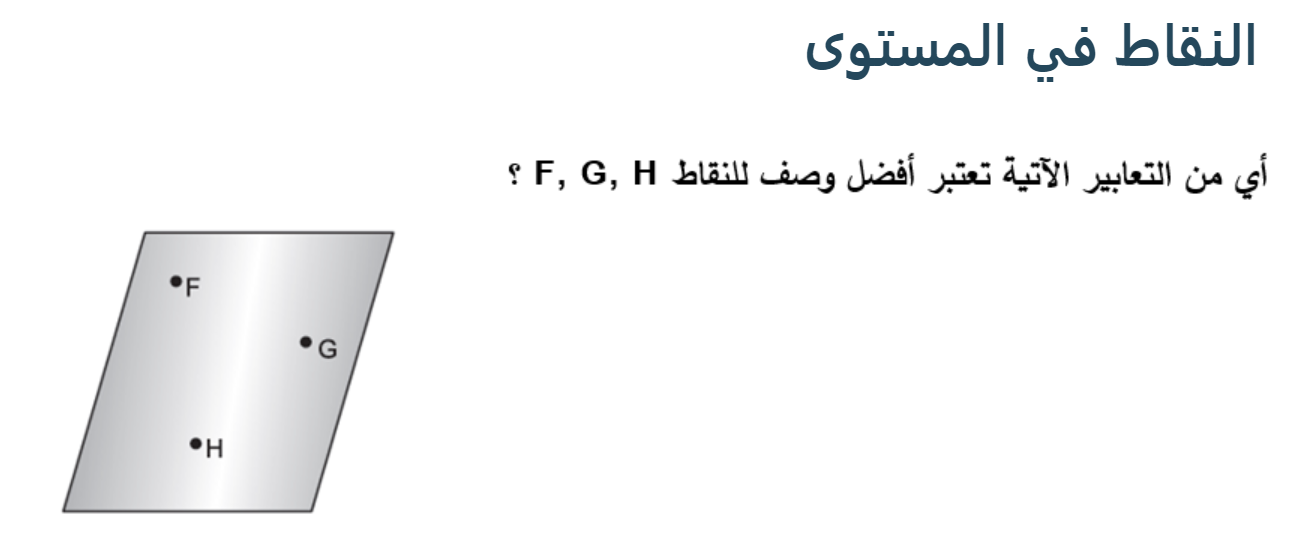 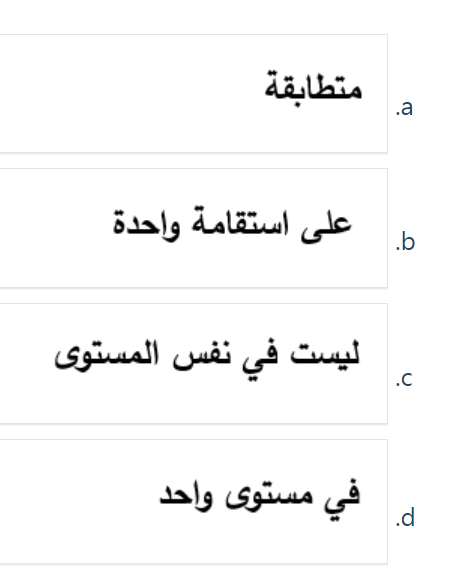 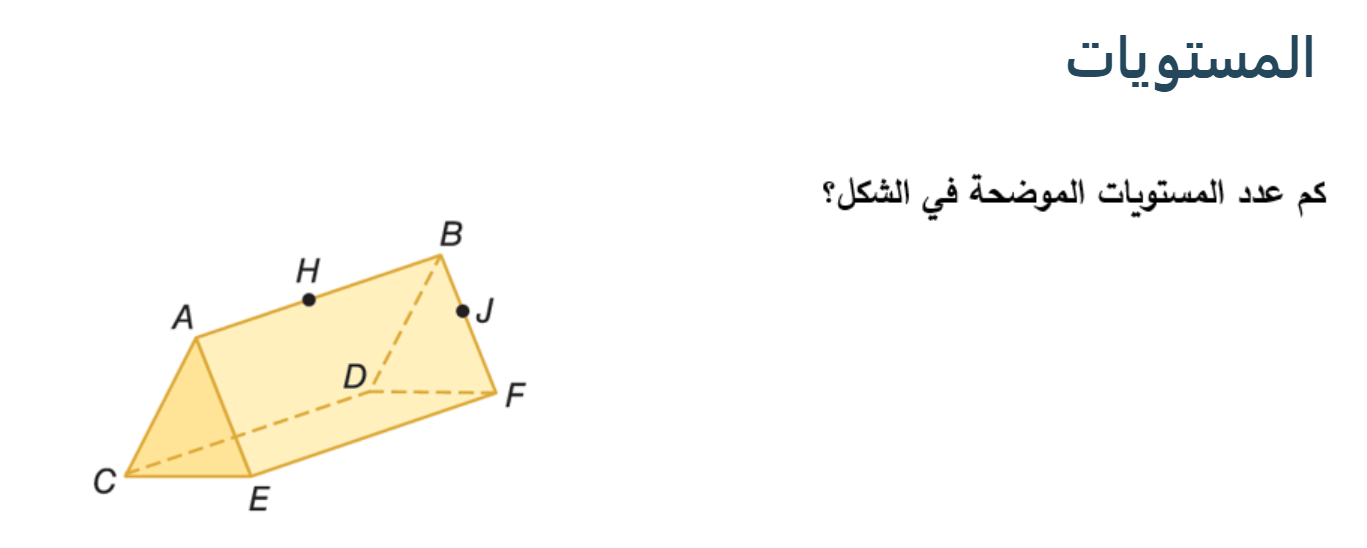 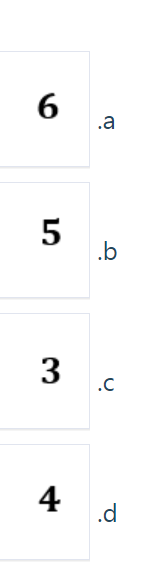 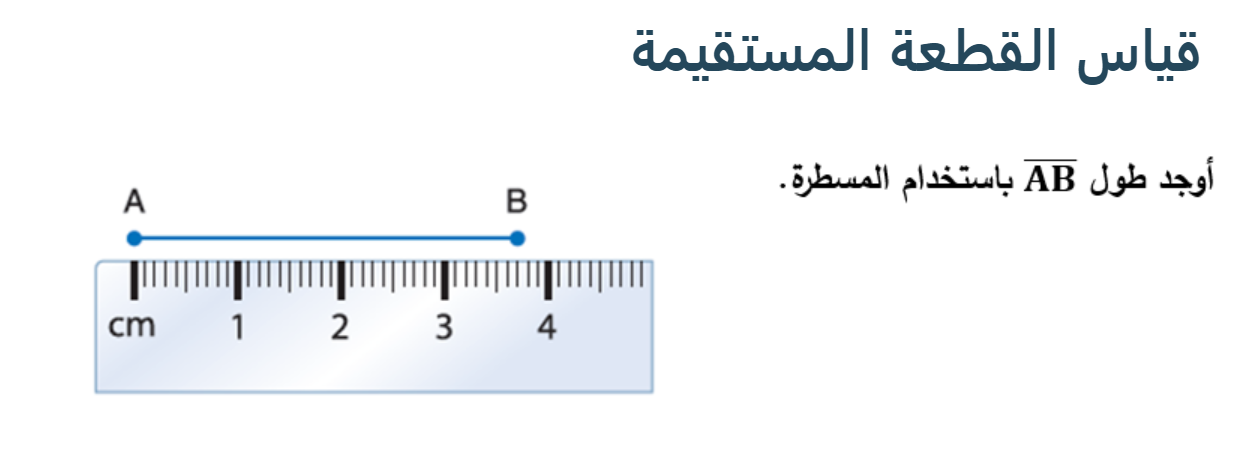 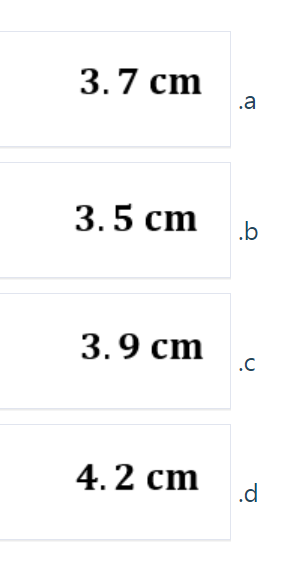 حساب قياسات الاطوال
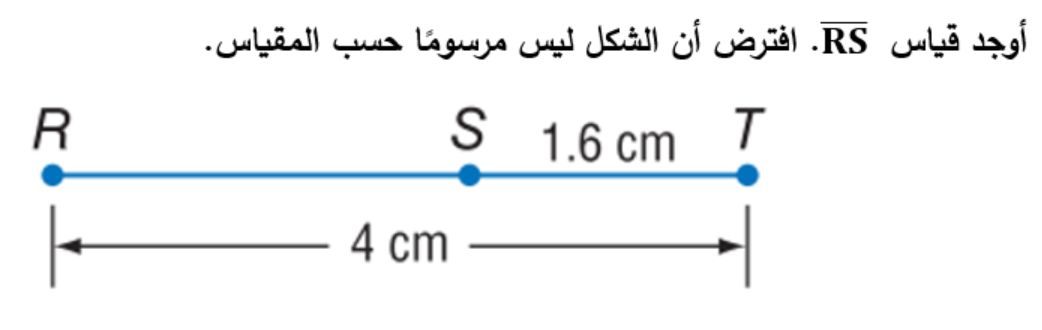 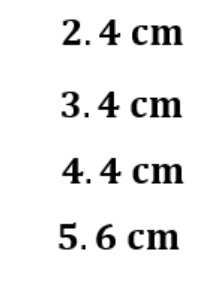